Stat 301 – Day 29
Two-sample t-procedures
Announcements
Project 2
Last Time – Chapter 4
Want to compare two groups on a quantitative response
Same graphs (just make sure on same scale) and numerical summaries (shape, center, variability)
Stacked vs. Unstacked
Independent random samples
Choice of statistic: difference in sample means
Simulated taking samples from two populations (eastern conference and western conference), looked at difference in sample means
Central Limit Theorem for
Doesn’t work with other statistics!
Difference in medians?
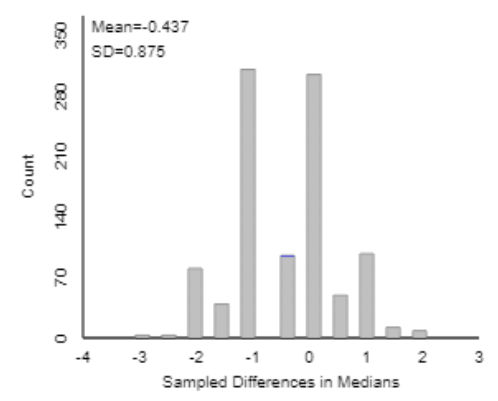 Furthermore
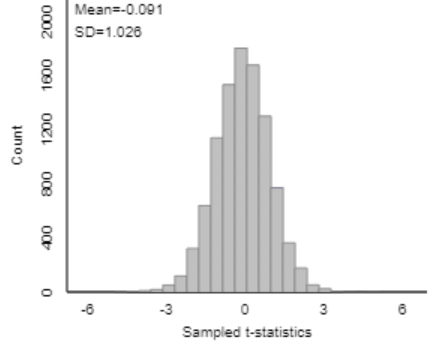 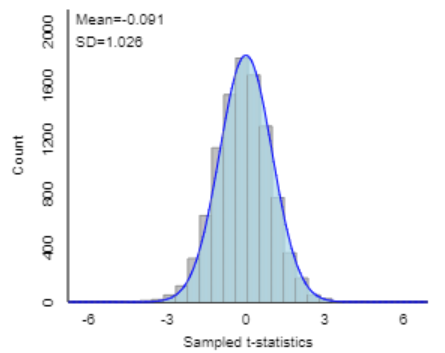 Example
Researchers Holdgate et al. (2016) studied walking behavior of elephants in North American zoos to see whether there is a difference in average distance traveled by African and Asian elephants. They put GPS loggers on 33 randomly selected African elephants and 23 randomly selected Asian elephants and measured the distance (in kilometers) the elephants walked per day.
Technology Options (p. 264-5)
Theory-based Inference applet
Summary data 
Raw data (stacked vs. unstacked)
R
iscamtwosamplet
t.test(y ~ x, alt = “”, var.equal = FALSE)
JMP
Journal: Hypothesis Test for Two Means
Fit Y by X,  t Test
To Do – for Monday
Submit project 2
Start HW 7
Quiz 25